Mathematica fits vs. Root
17Jan 2017
Asym vs. T, Run 1
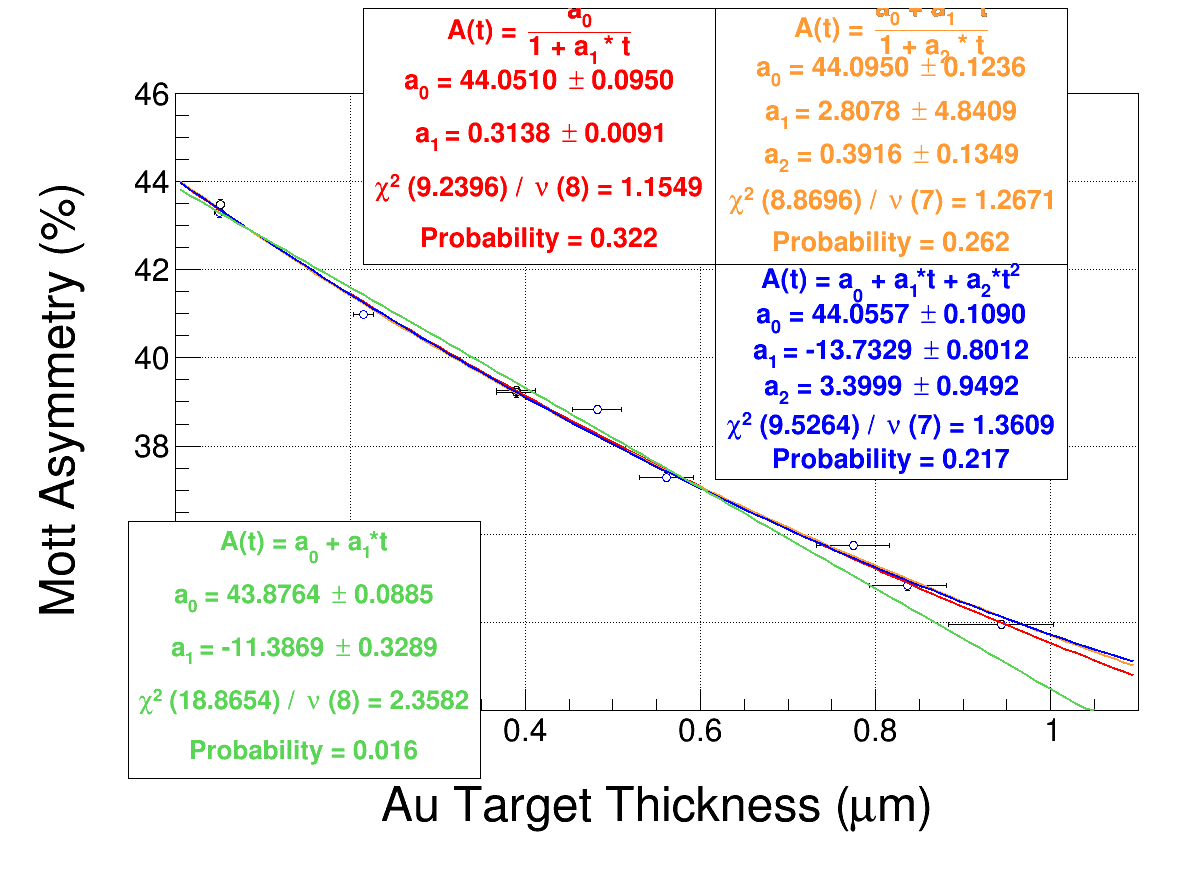 Asym vs. T, Run 2
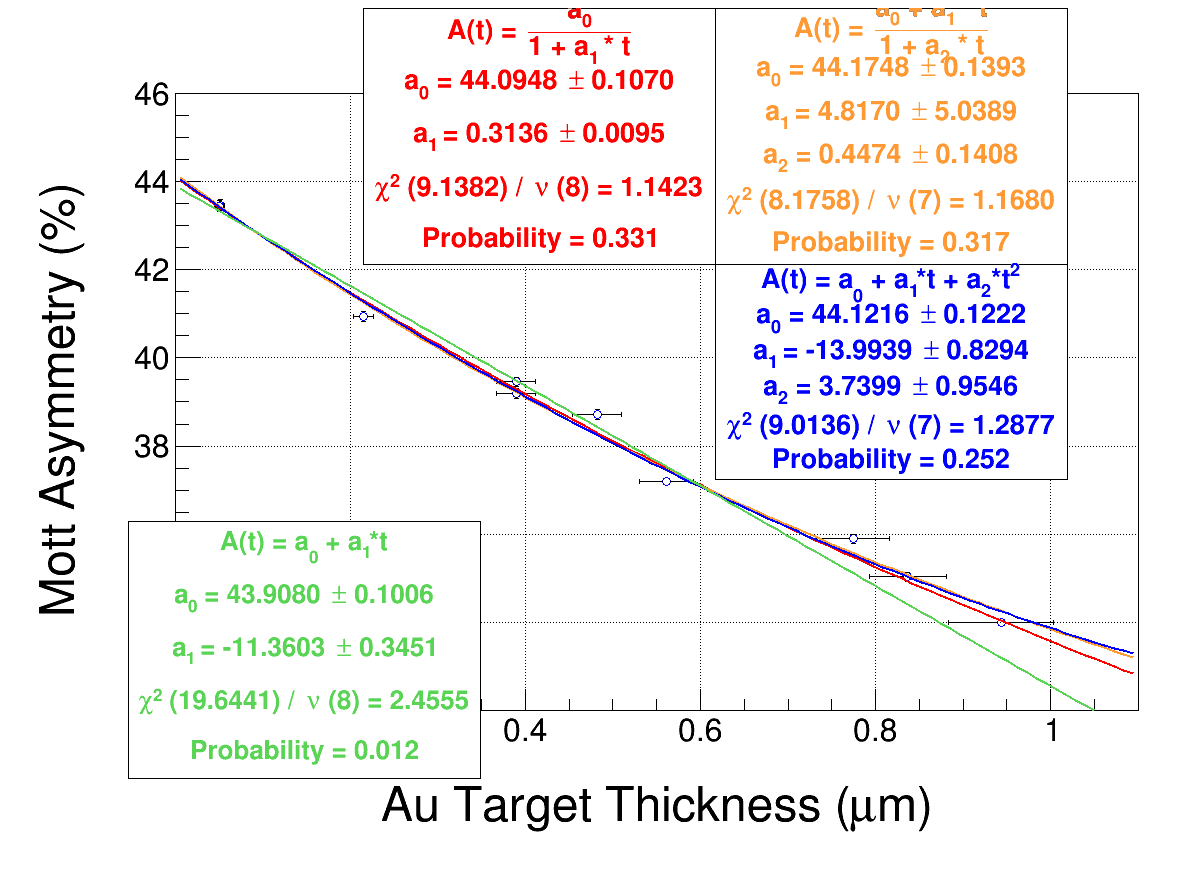 Root vs. Mathematica
Asym vs. Rate run 1
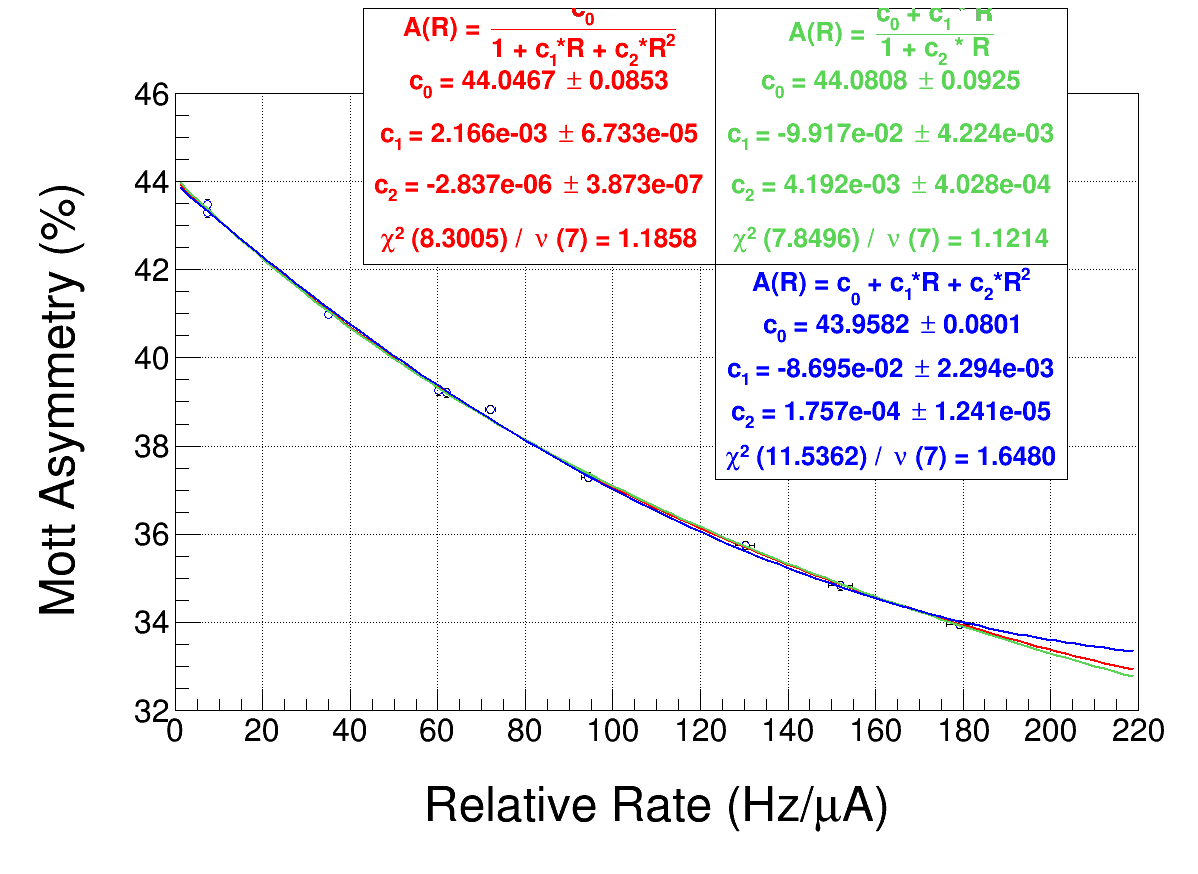 Asym. vs rate run 2
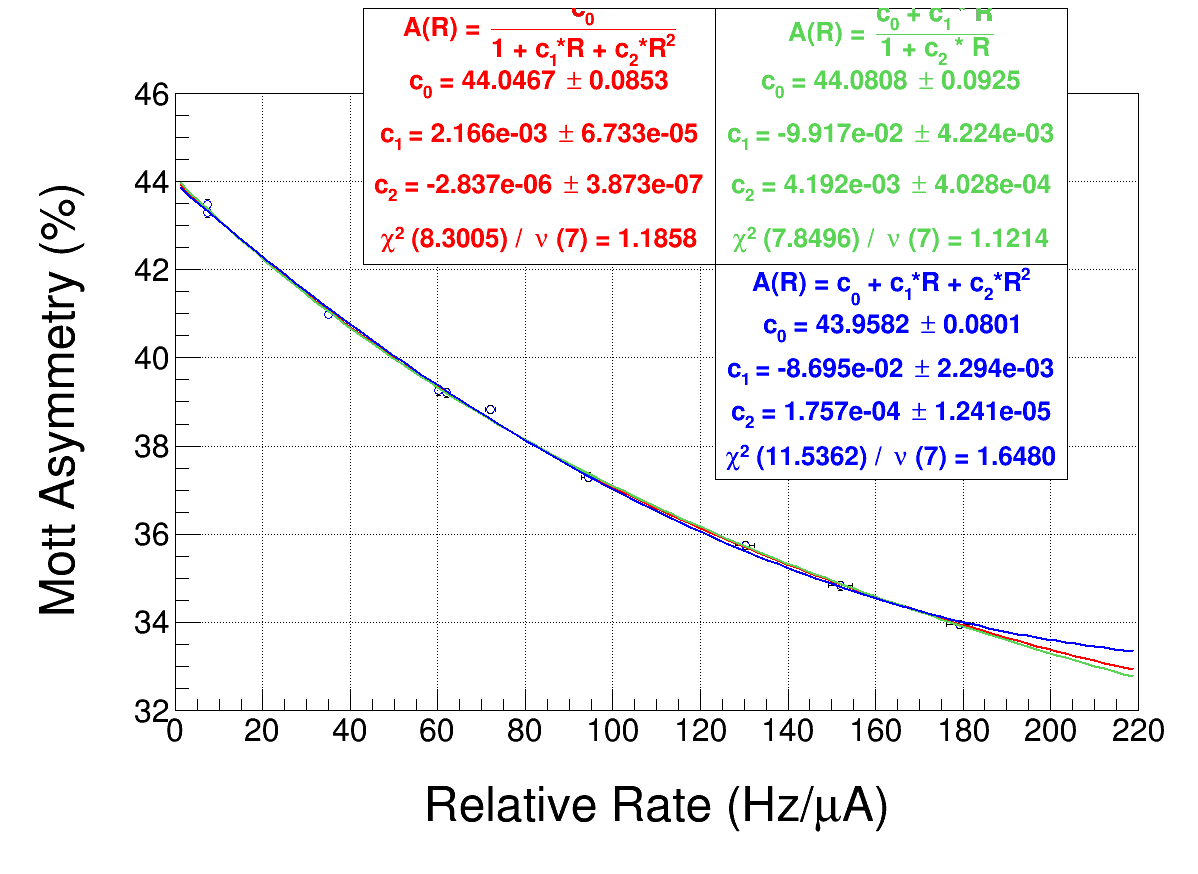 Summary
Extrapolated Ao in agreement with two methods (mathematica and root analysis of same data set)
Some differences in the Chi squared values may come from slightly different methods for calculation, x-error bar handling
Pick one, pick thickness units, proceed.
Math in mathematica
Get y(x+dx), y(x-dx) for fitting function, add this dy due to x error bar in quadrature
Use weighting function: w=(1/dy)^2 at each pt
Use the mathematica “NonlinearModelFit” function – least squares, using weighted data points, standard error on Ao term
Define χ2 (sum over all data pts)
	SUM{[(data pt – fit(xi))/Δyi]^2}
Reduced χ2 : 
	 χ2 /(# data points - fit parameters)